Державний професійний заклад «Черкаський професійний автодорожній ліцей»
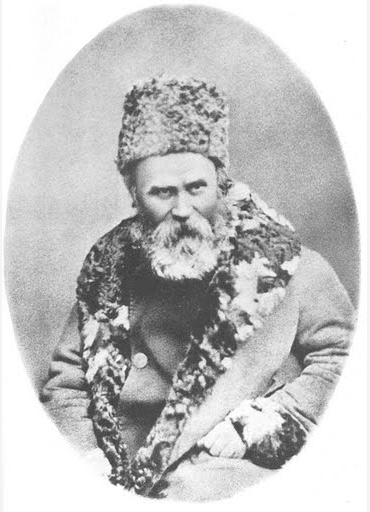 Проект
на тему:
200 років від Дня народження Т.Г. Шевченка
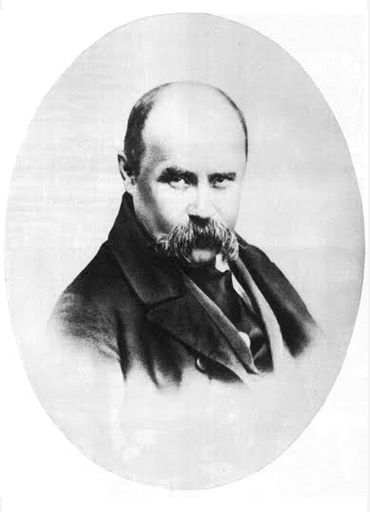 Виконали:
Учні групи ОС 6-13
Шкребтій Мирослава
Гончаренко Ярослав
Вязміна Анастасія
Тарас Шевченко – видатний український поет, прозаїк, драматург, художник, політичний і громадський діяч
Він був людиною універсальних обдарувань та інтересів. Все його життя і творчість були присвячені українському народу.
Народився 25 лютого (9 березня за новим стилем) 1814 року в селі Моринці на Черкащині.
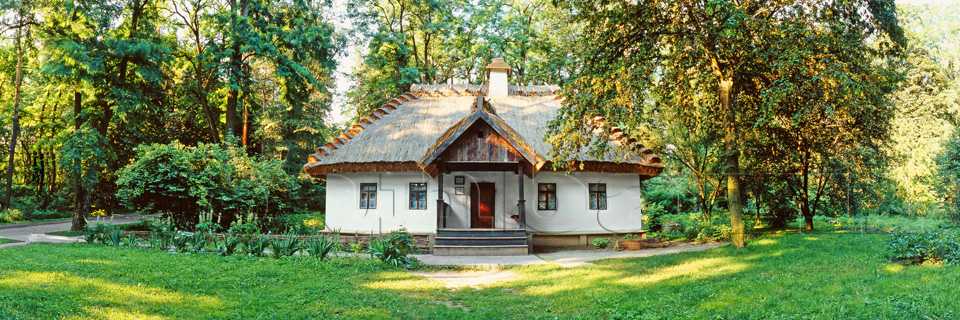 В 1840 році була видана збірка віршів Шевченка «Кобзар»
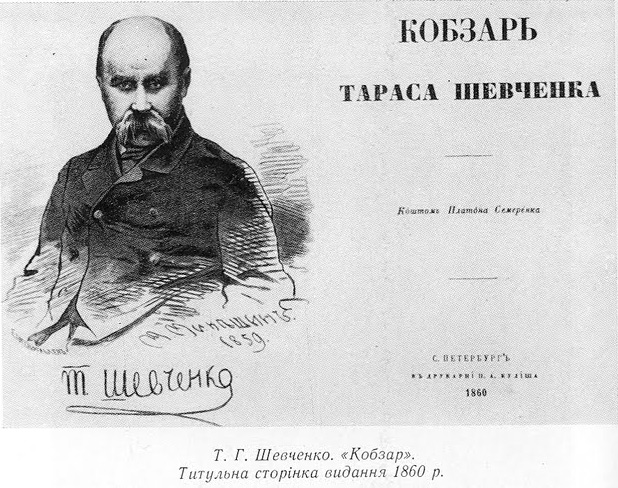 24 березня 1847 р. Т.Шевченка заарештовано та заслано до Орської фортеці з царською резолюцією про заборону писати i малювати.
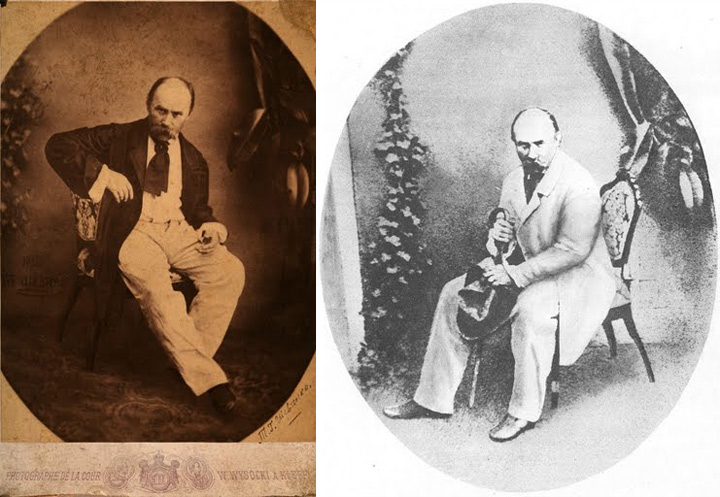 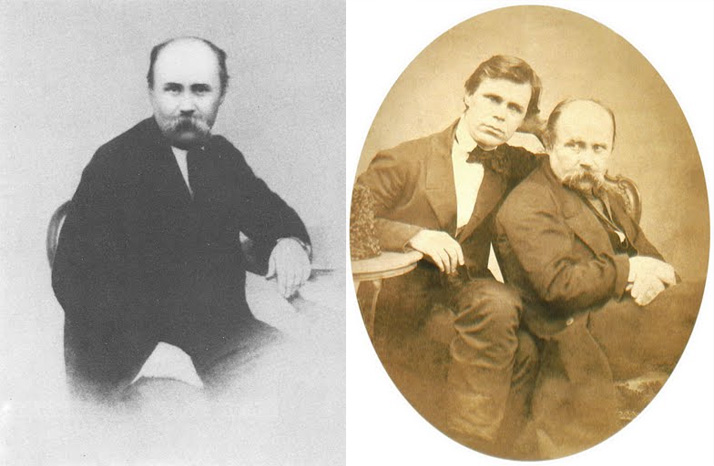 У 1857 році зусиллями друзів Т. Шевченка повернули з заслання.
Десятирічне заслання, хвороби призвели до передчасної смерті Т. Шевченка
26 лютого (за новим стилем 10 березня) 1861 року помер видатний поет.
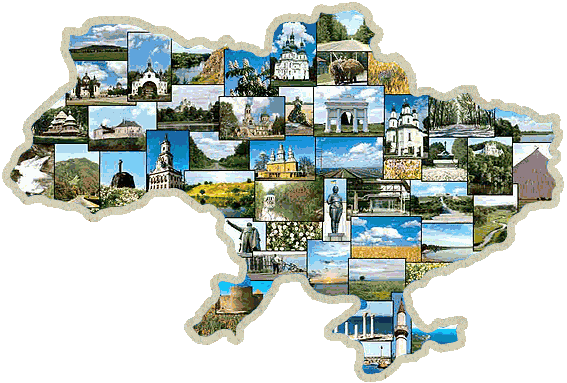 Поет мріяв про ті часи, коли його країна буде незалежною суверенною державою, коли в Україні шануватимуться мова, культура та історія народу, а люди будуть щасливими.